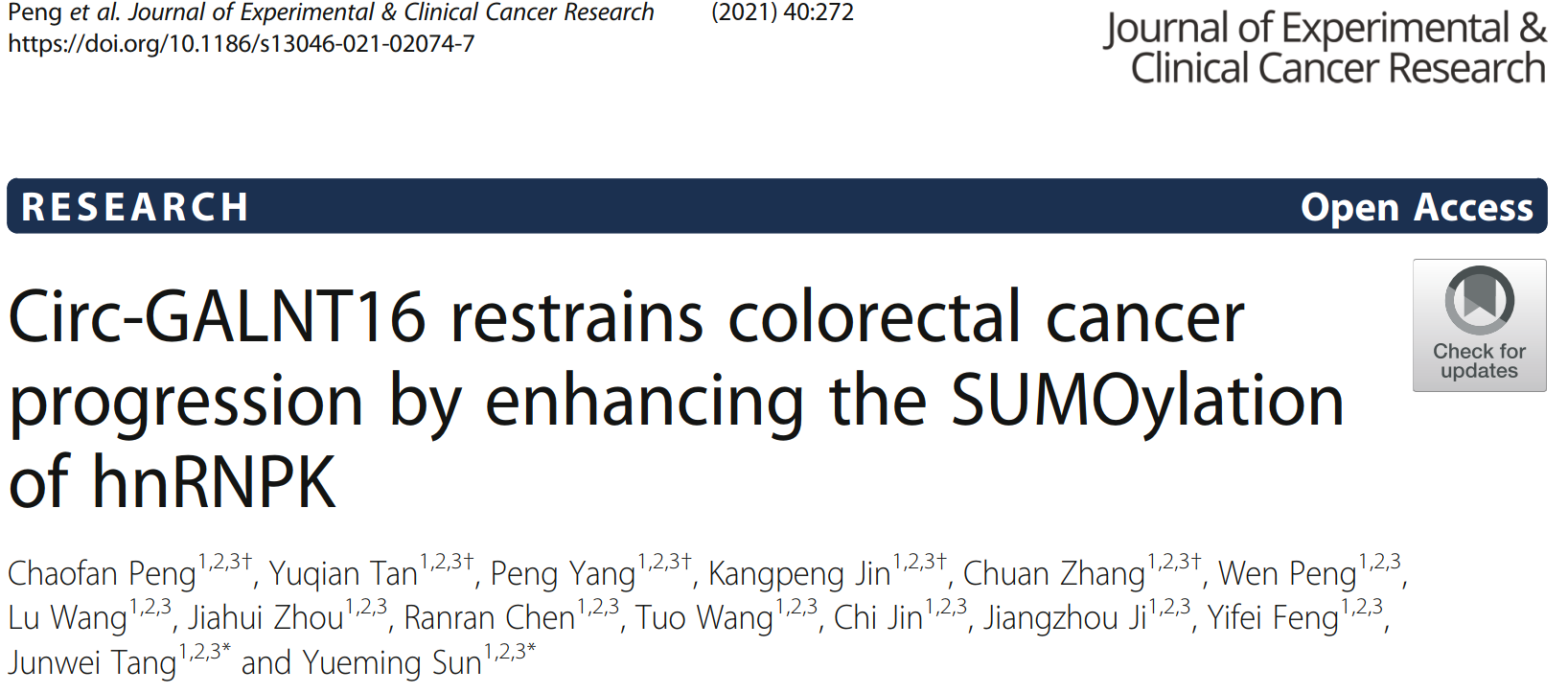 Introduction
Cancer Statistics
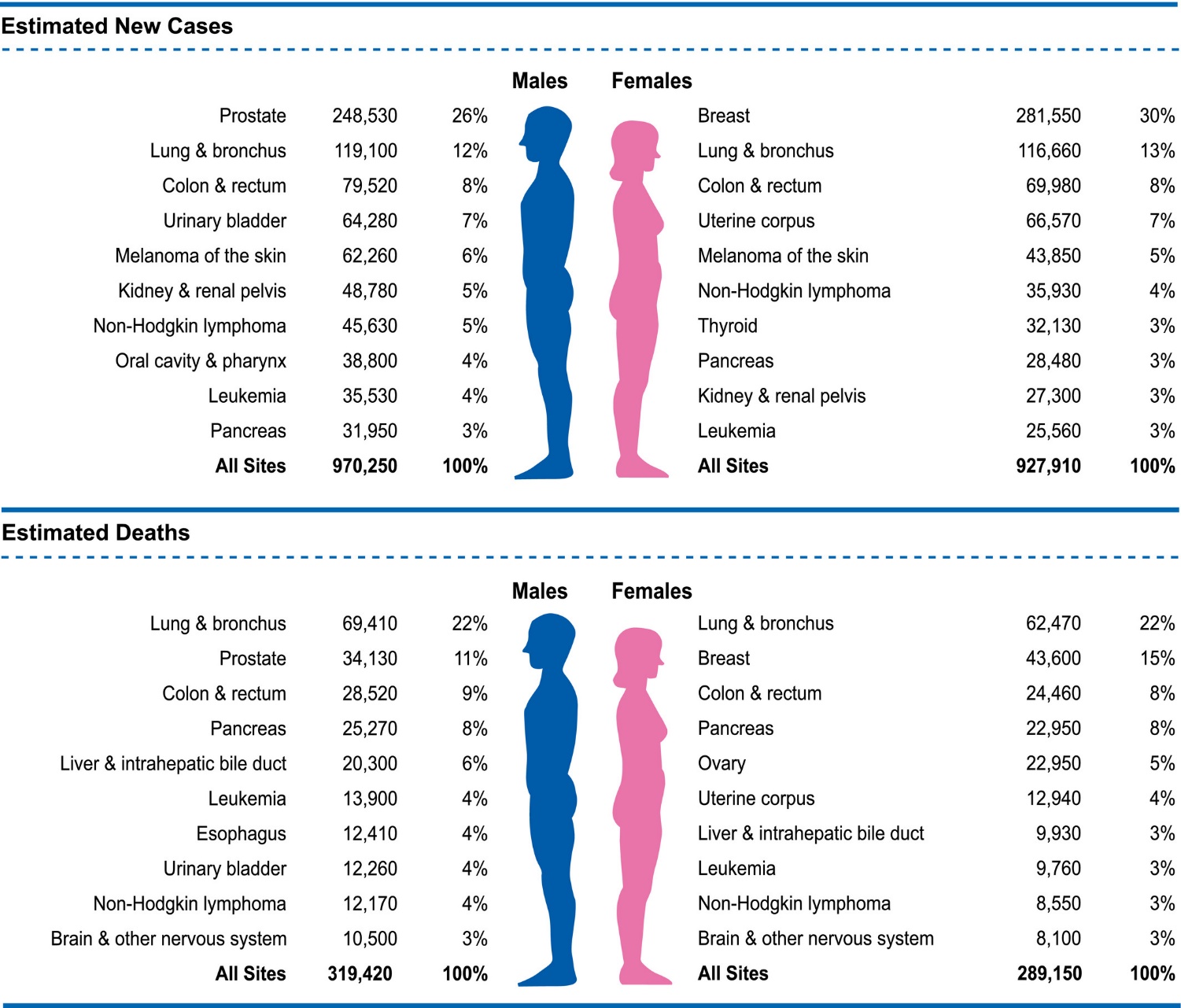 2
CA: A Cancer Journal for Clinicians 71: 1: 7-33 (2021)
Introduction
Circular RNA (circRNA)
CircRNAs are formed by back-splicing of pre-mRNA transcripts with canonical splicing sites : AG-GT (U)
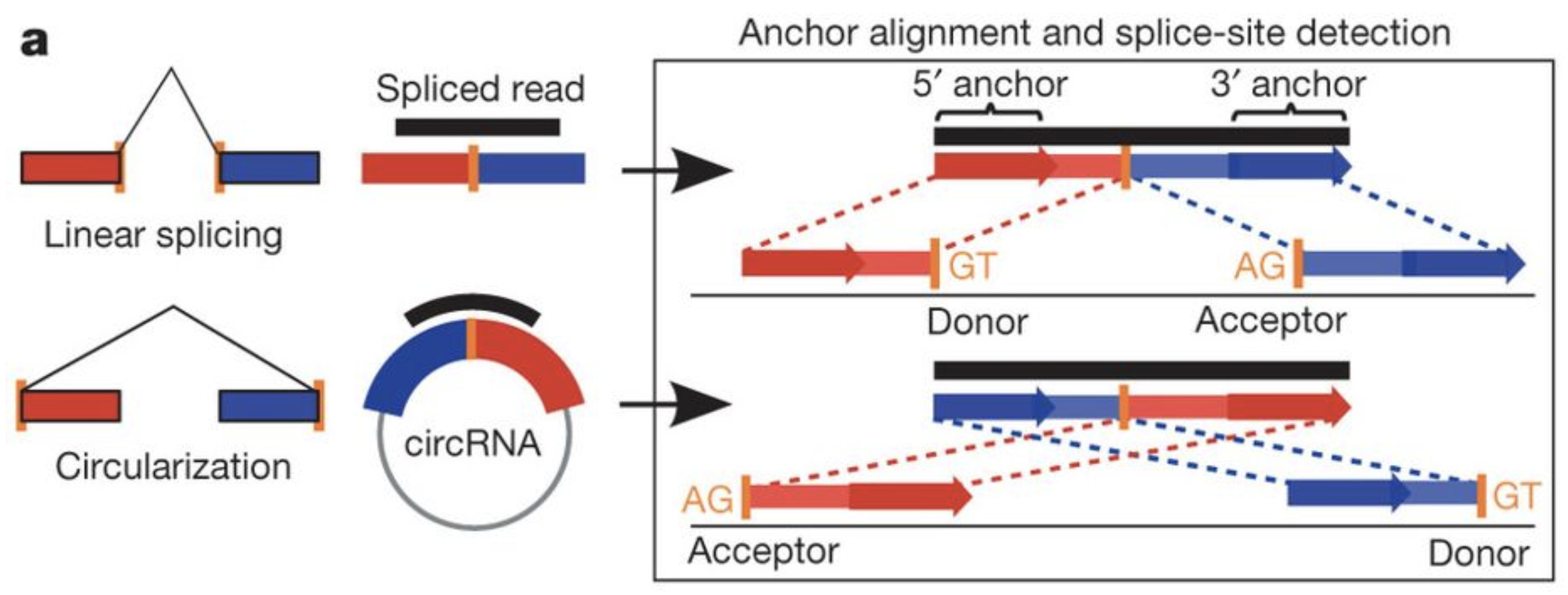 3
Nature 495:333-338. (2013)
Introduction
Function of CircRNA
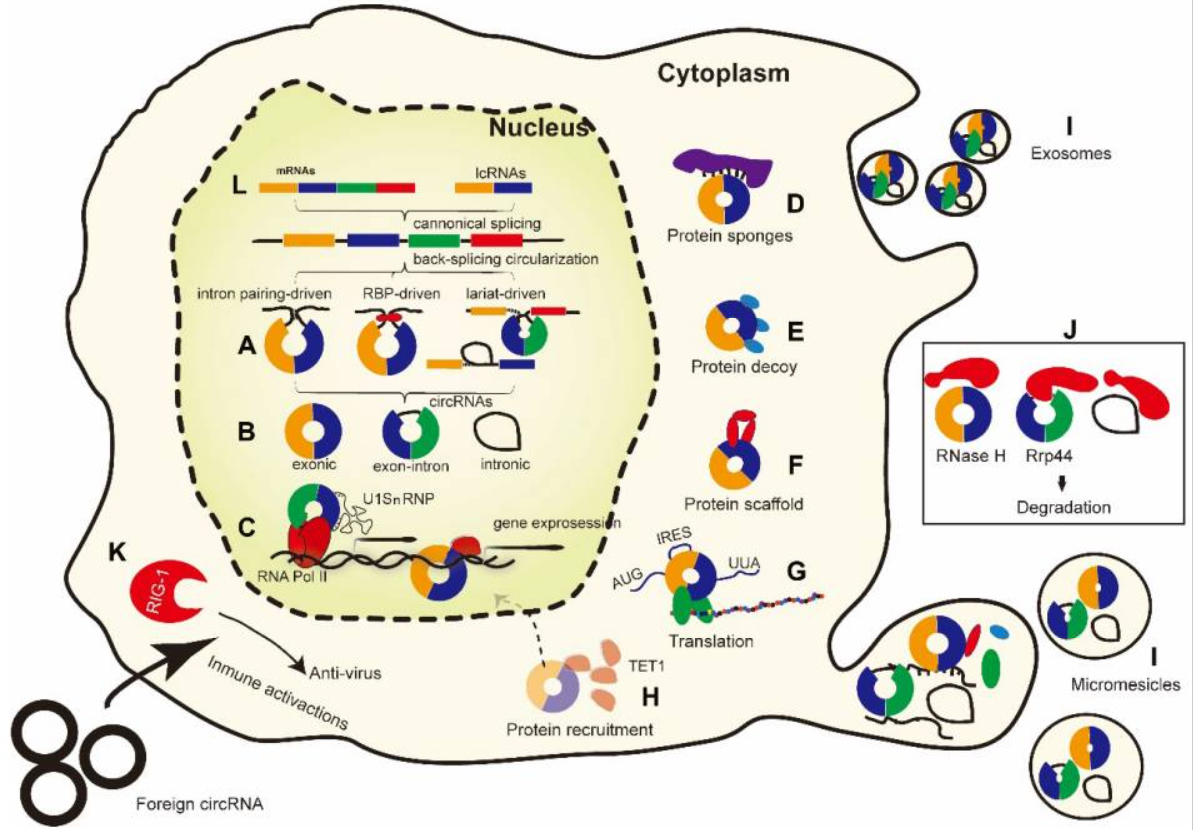 4
Theranostics 10, 3503-3517, (2020)
Introduction
Post-translational modification
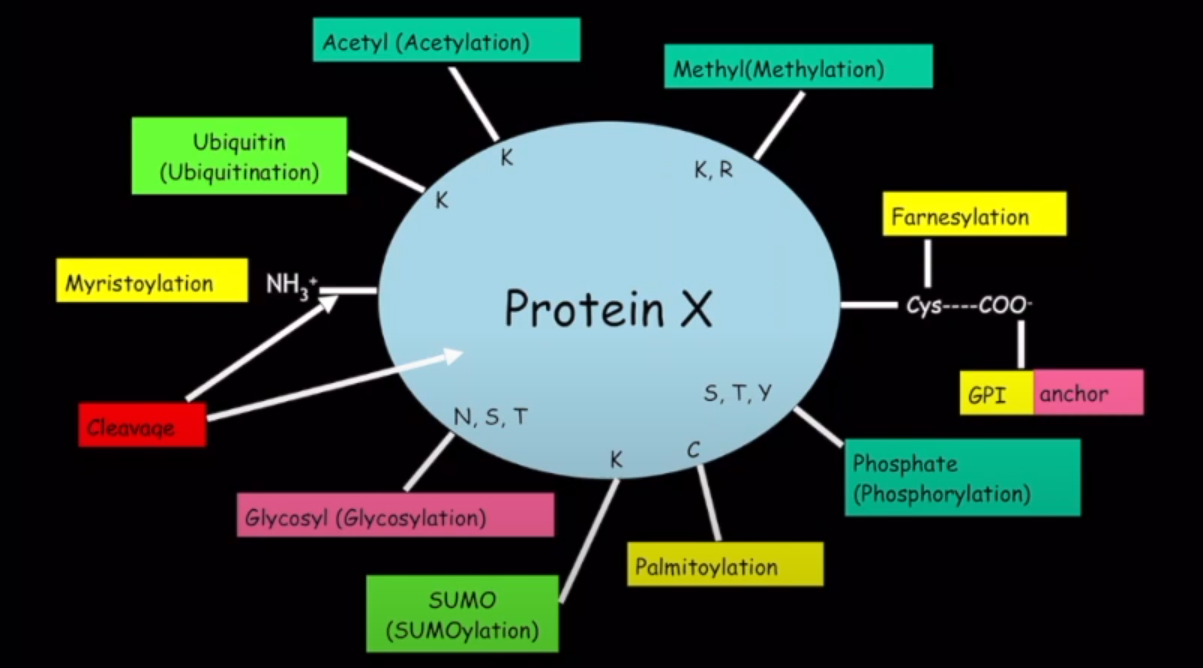 5
Introduction
SUMOylation
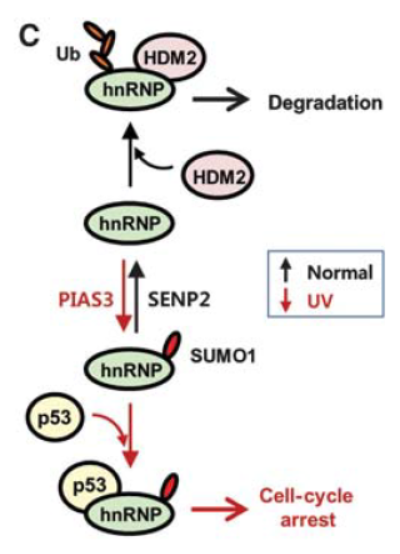 hnRNPK : Heterogeneous ribonucleoprotein-K
HDM2 : Double minute 2 protein , MDM2
SUMO : small ubiquitin-like modifier
SENP2 : SUMO-specific peptidase 2
PIAS3 : SUMO-E3 ligase
6
EMBO J 31, 4441-4452, (2012)
Results
Validation circGALNT16 in CRC cells
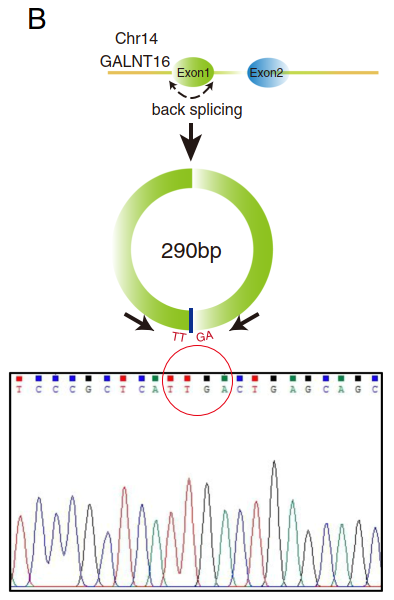 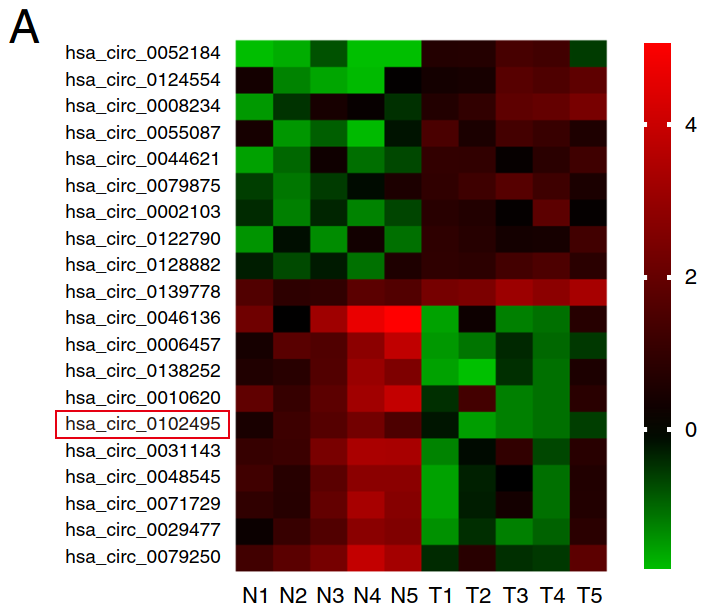 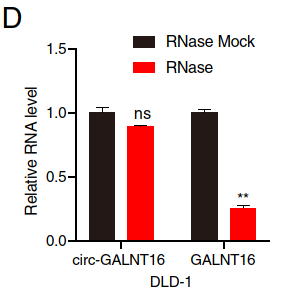 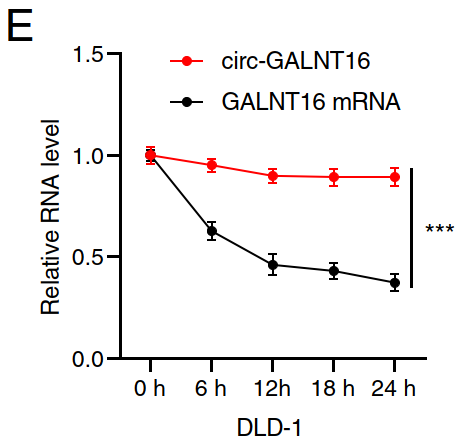 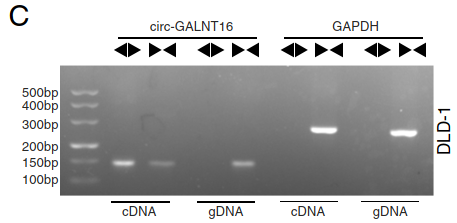 7
Results
Expression of circGALNT16 in CRC tissues
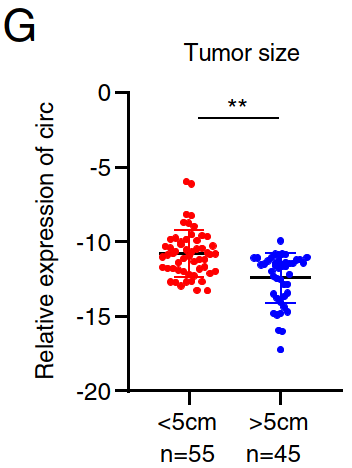 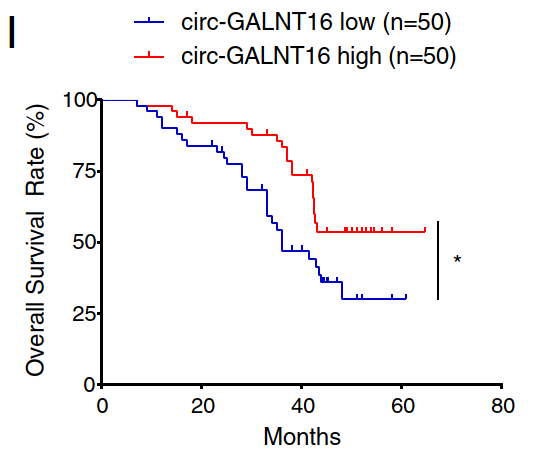 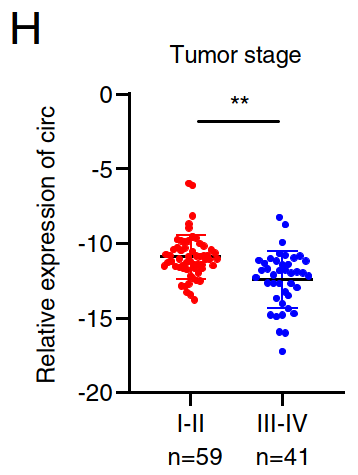 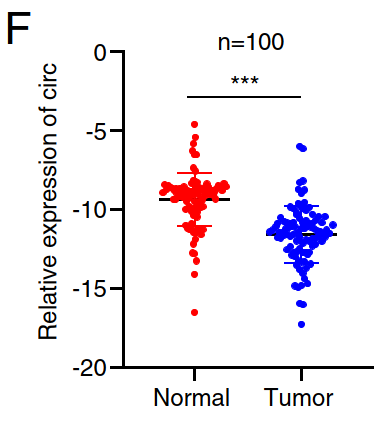 8
Results
Relevance analysis of circGALNT16 expression in CRC patients
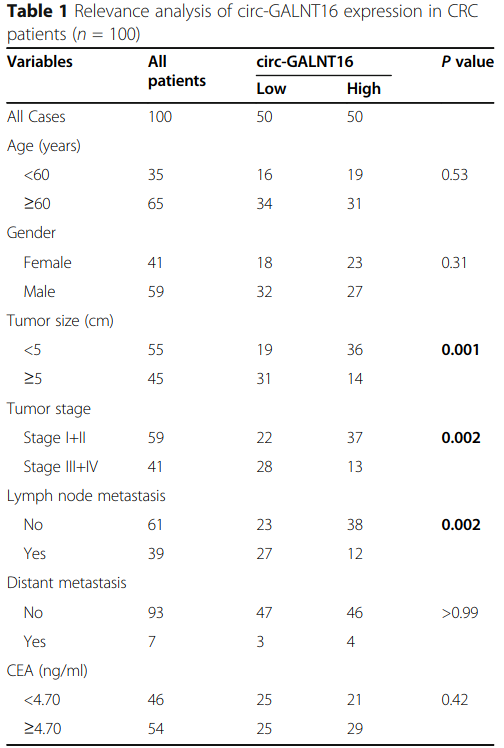 9
Results
CircGALNT16 suppressed tumor proliferation
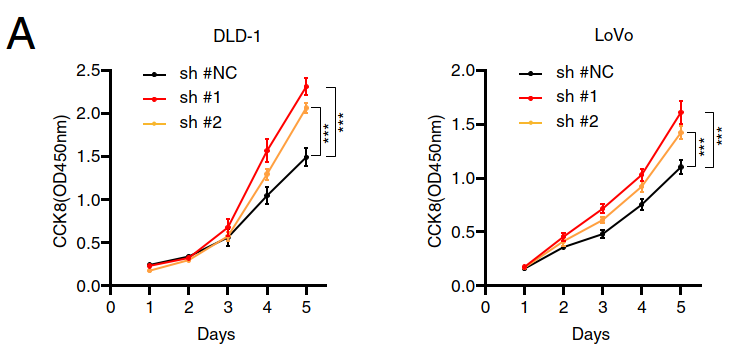 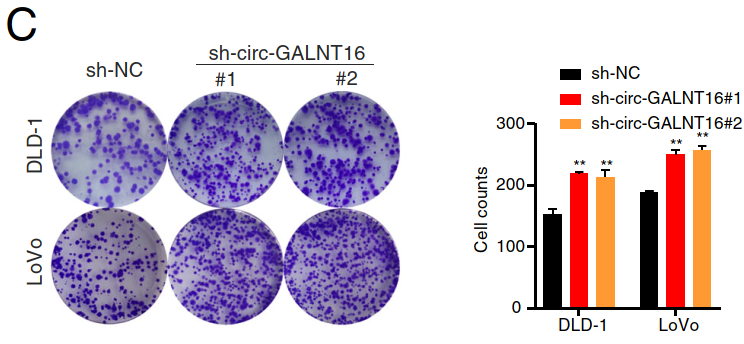 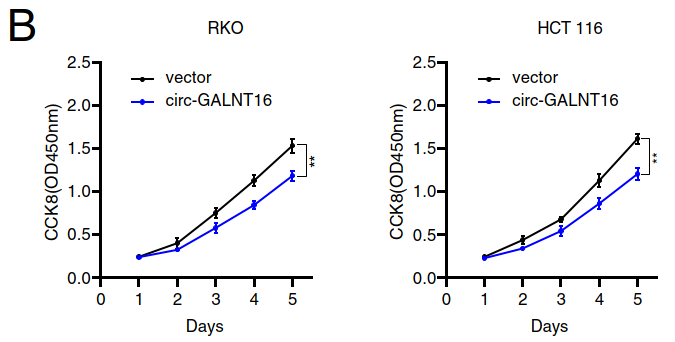 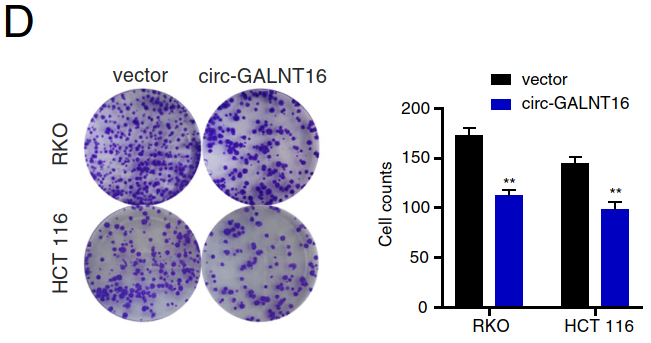 10
Results
CircGALNT16 suppressed tumor proliferation and caused G1 arrest
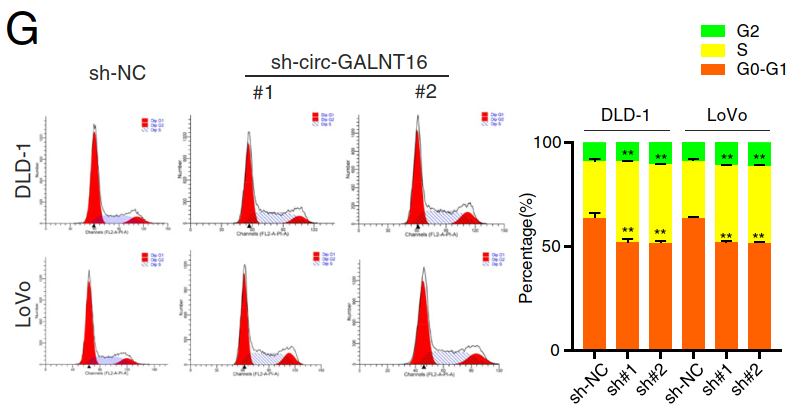 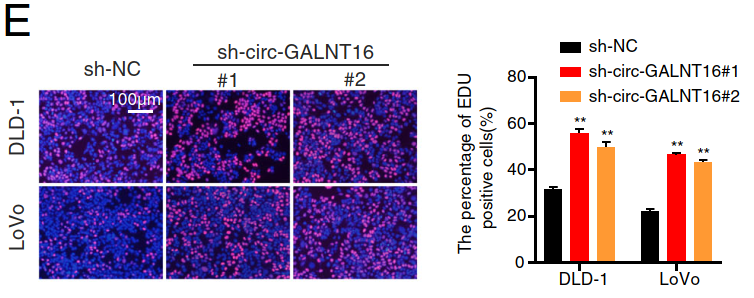 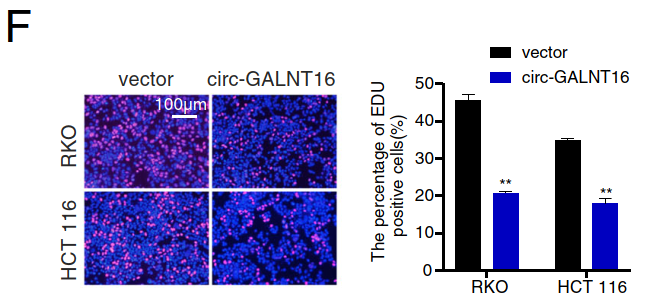 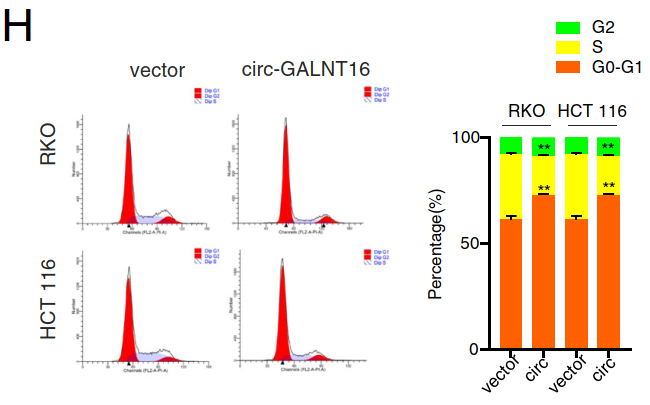 11
Results
CircGALNT16 enhanced tumor apoptosis and suppressed migration/invasion
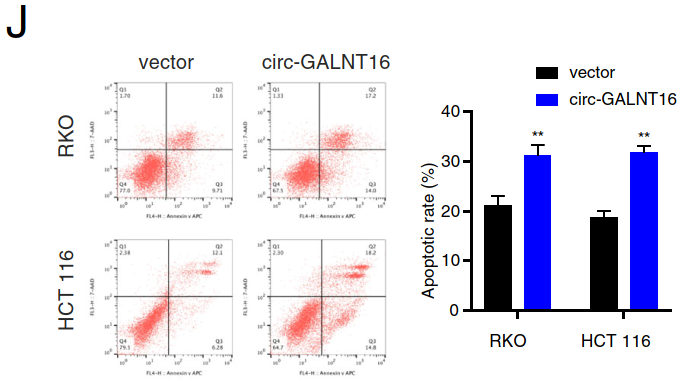 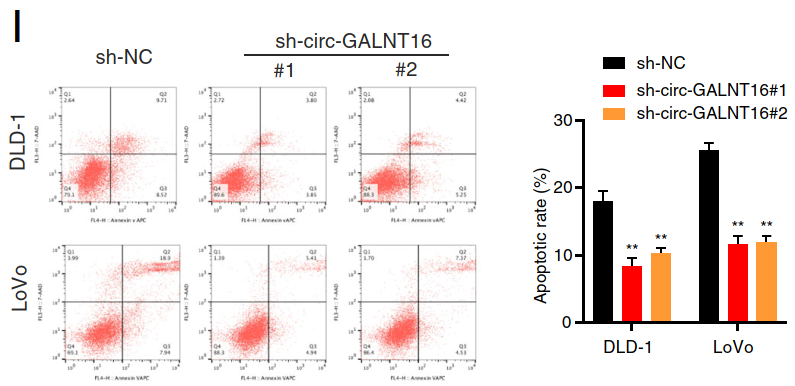 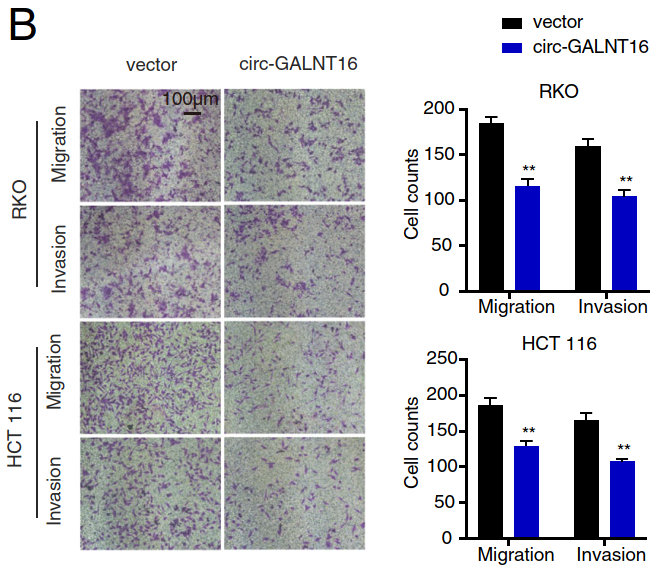 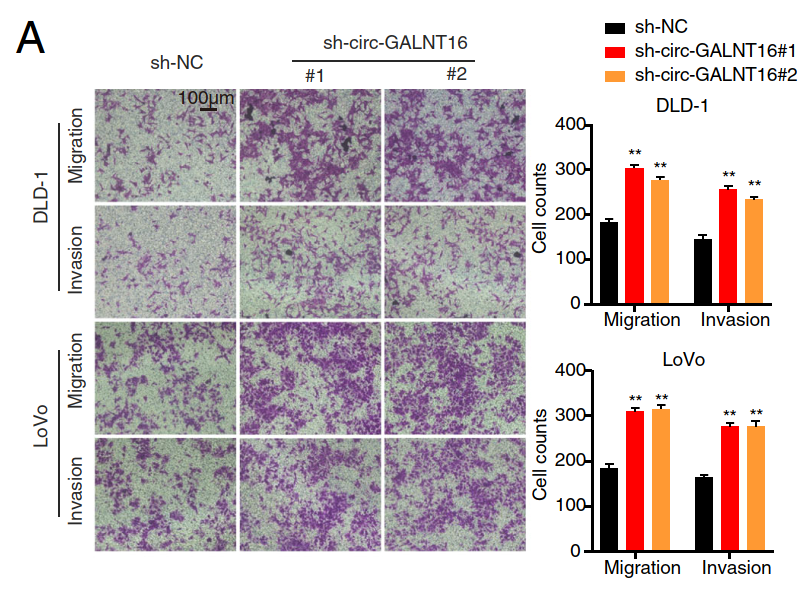 12
Results
CircGALNT16 suppressed tumor migration
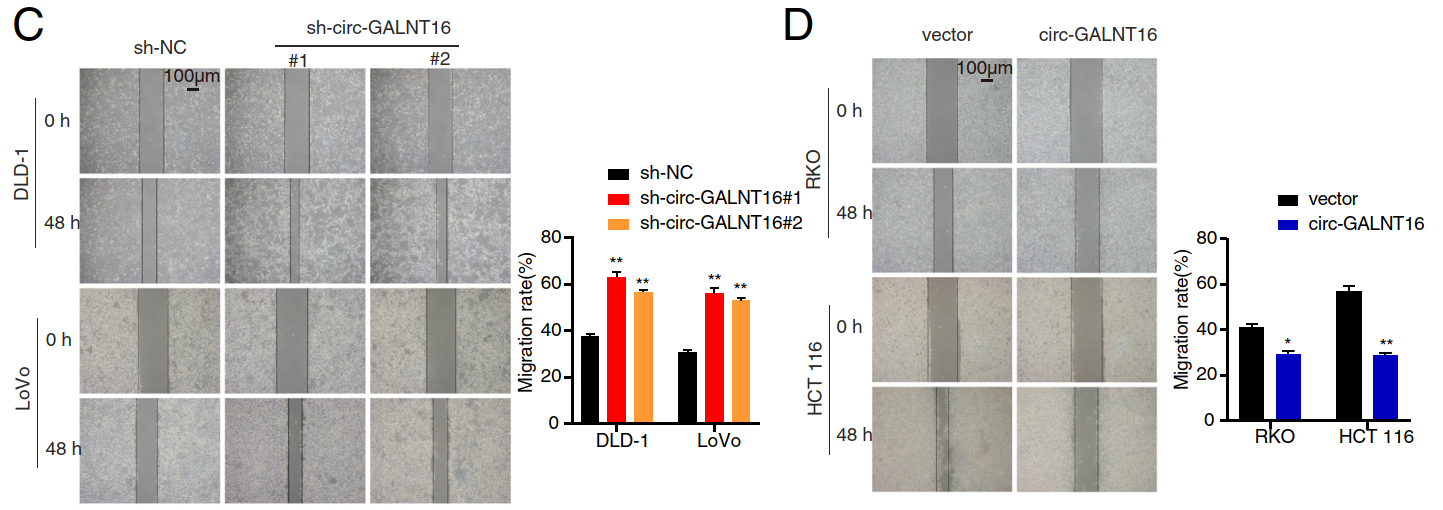 13
Results
CircGALNT16 suppressed tumor volume and cause less liver metastasis
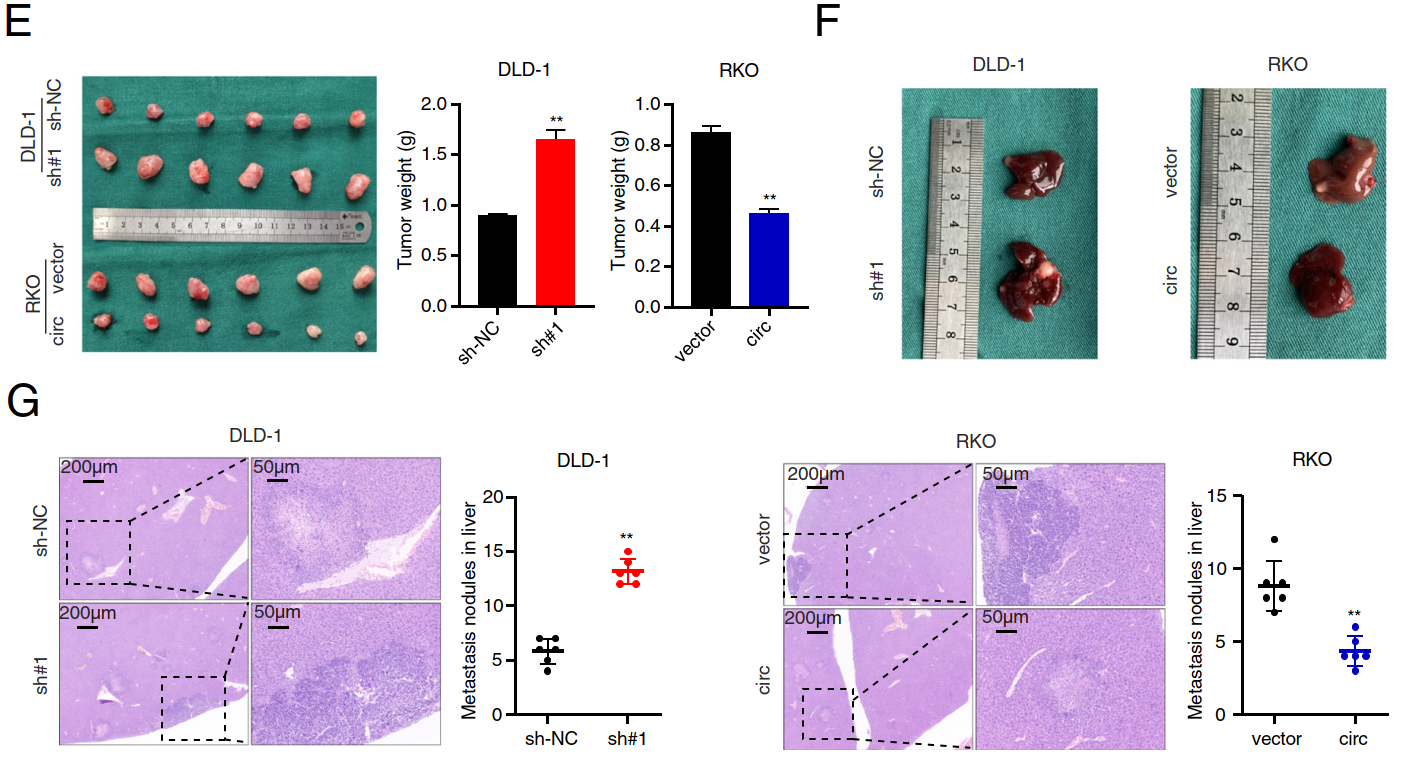 14
Summary
Functional assay
Colorectal cancer
In vivo
In vitro
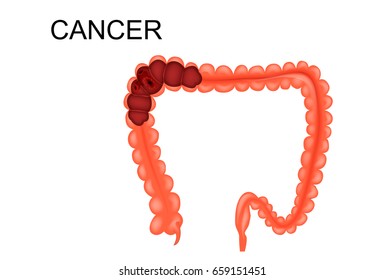 Proliferation
Tumor weight
Cell cycle
Metastasis
CircGALNT16
Apoptosis
Migration
Invasion
15
Results
CircGALNT16 located in nucleus and potential binding with hnRNPK
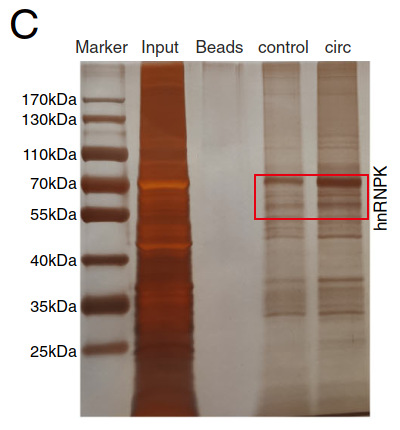 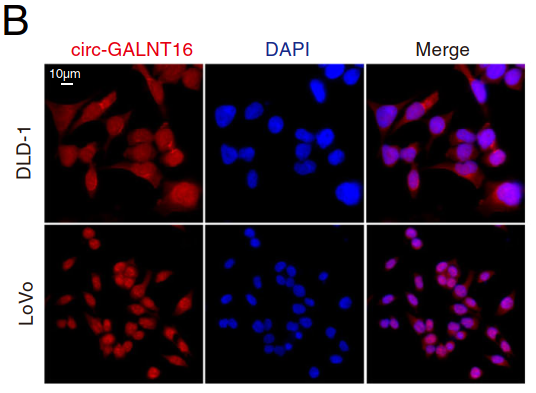 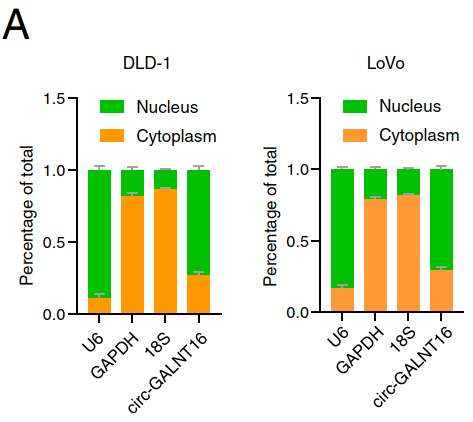 16
Results
CircGALNT16 were binding with hnRNPK in nucleus
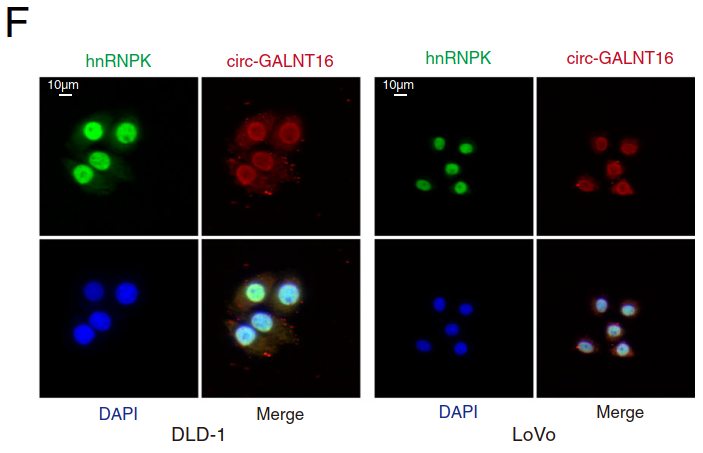 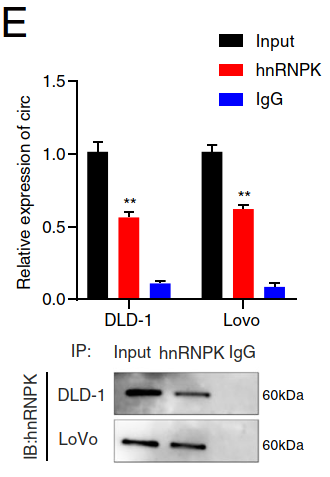 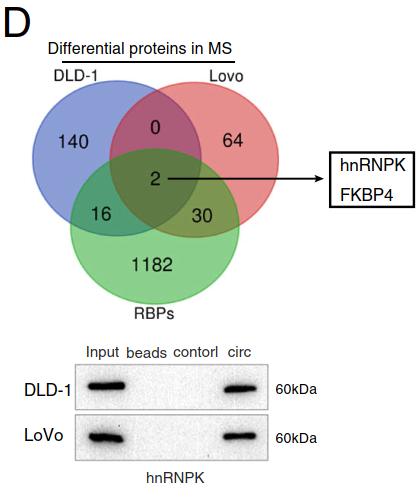 17
Results
Detected hnRNPK binding site with circGALNT16
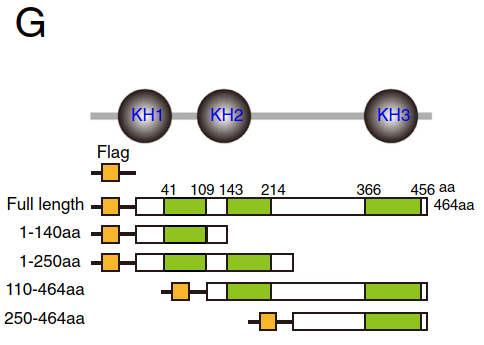 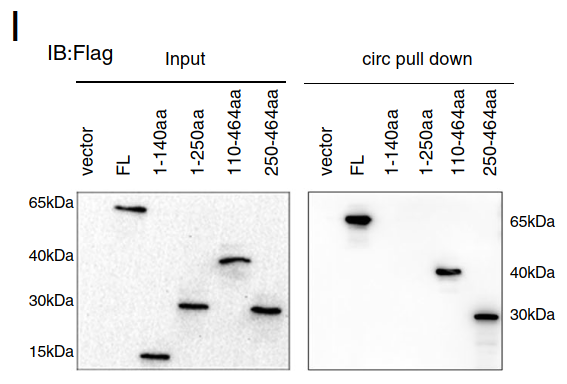 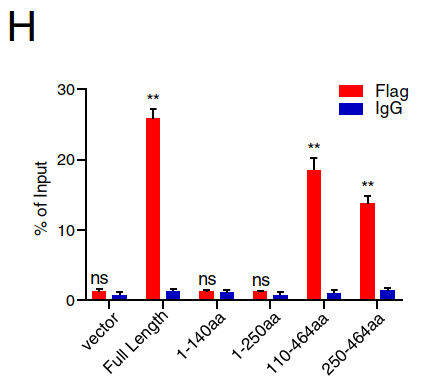 18
Results
The level of hnRNPK unchanged while circGALNT16 overexpressed
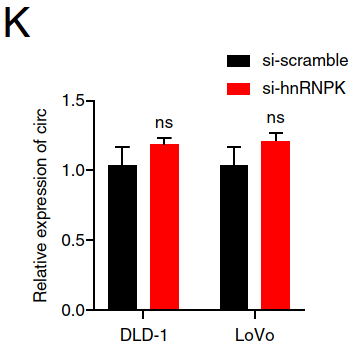 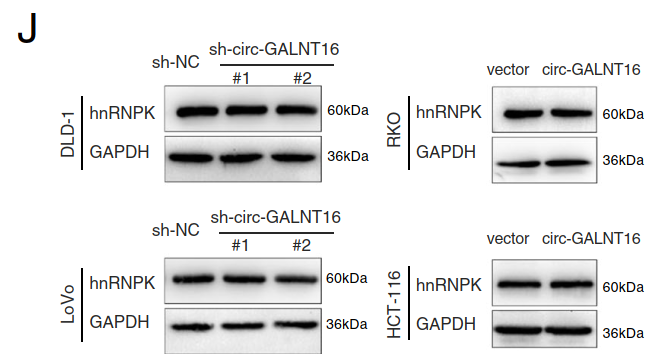 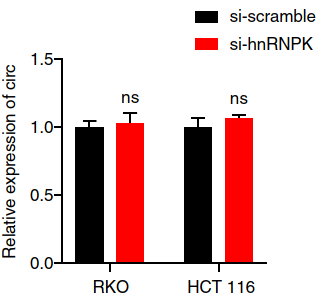 19
Summary
CircGALNT16
hnRNPK
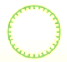 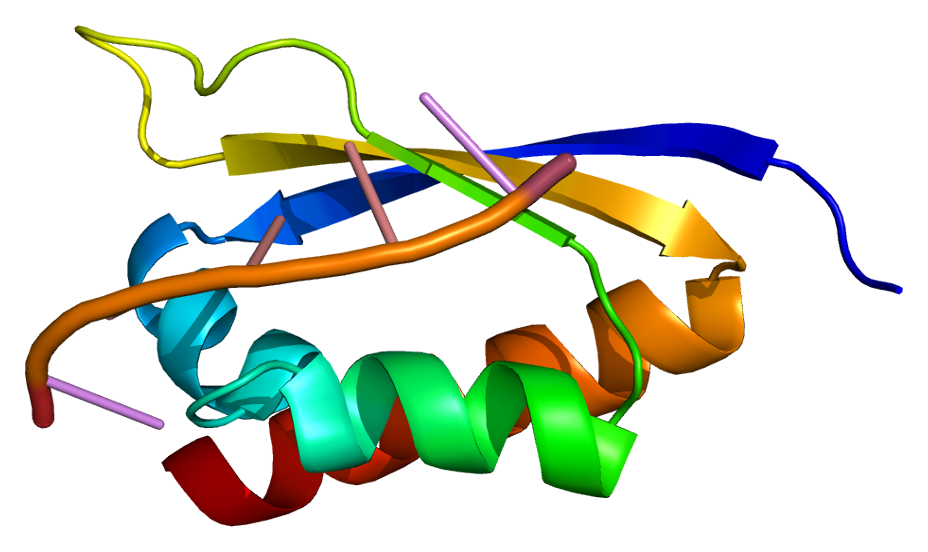 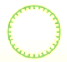 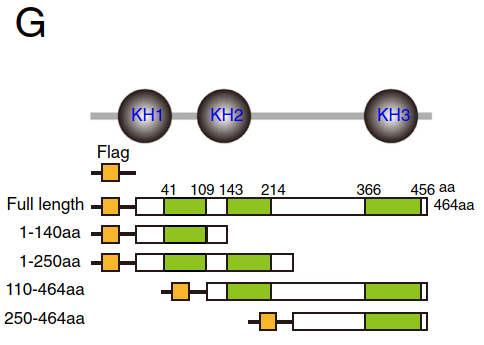 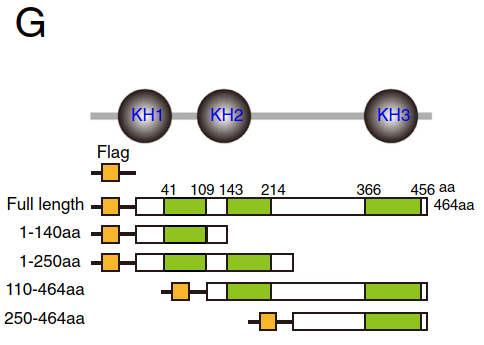 ?
20
Results
CircGALNT16 enhanced hnRNPK SUMOylation through SENP2
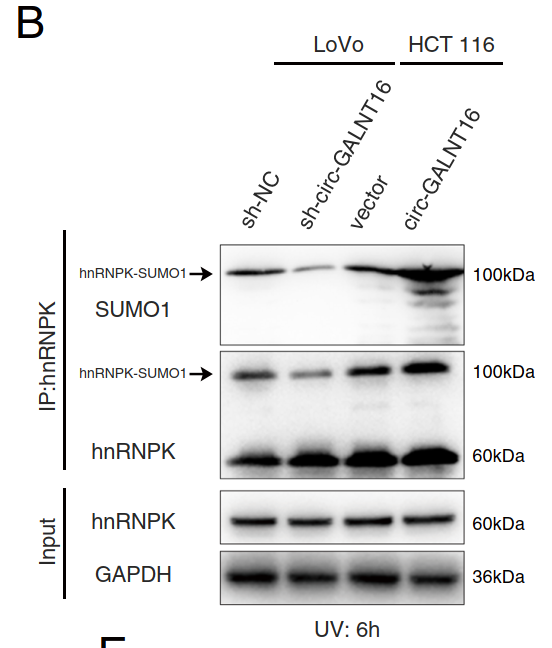 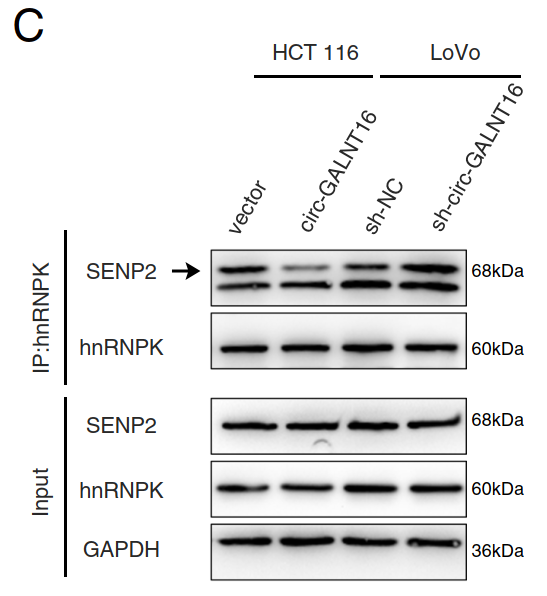 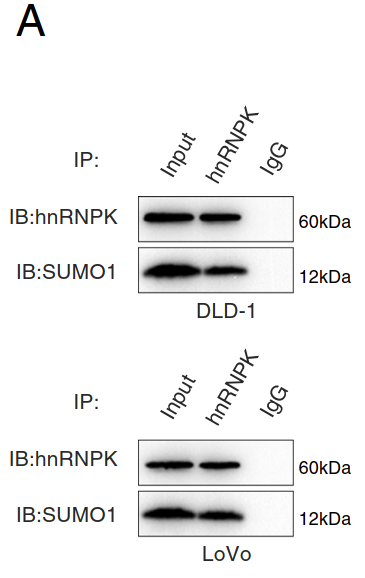 21
Results
hnRNPK SUMOylation enhanced the interaction with p53
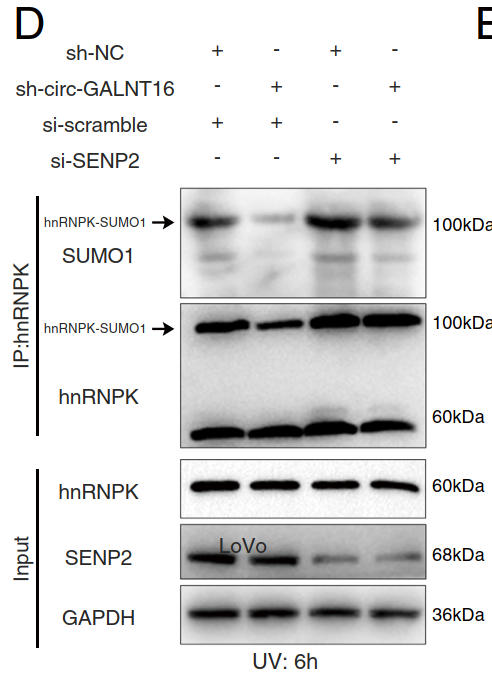 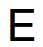 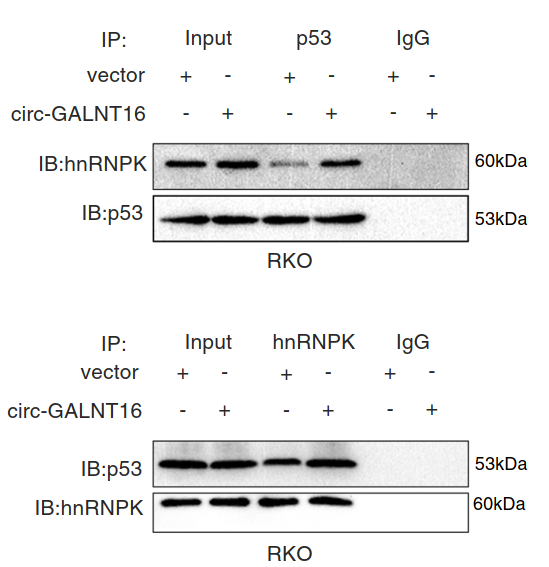 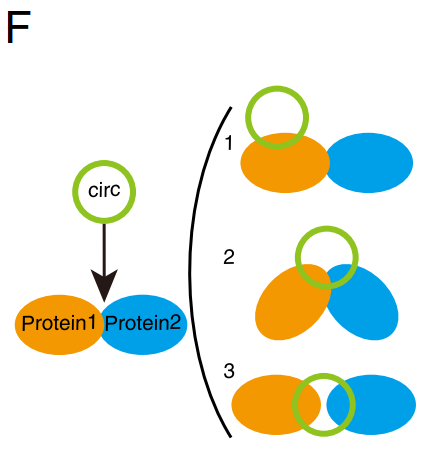 22
Results
hnRNPK SUMOylation enhanced the interaction with p53
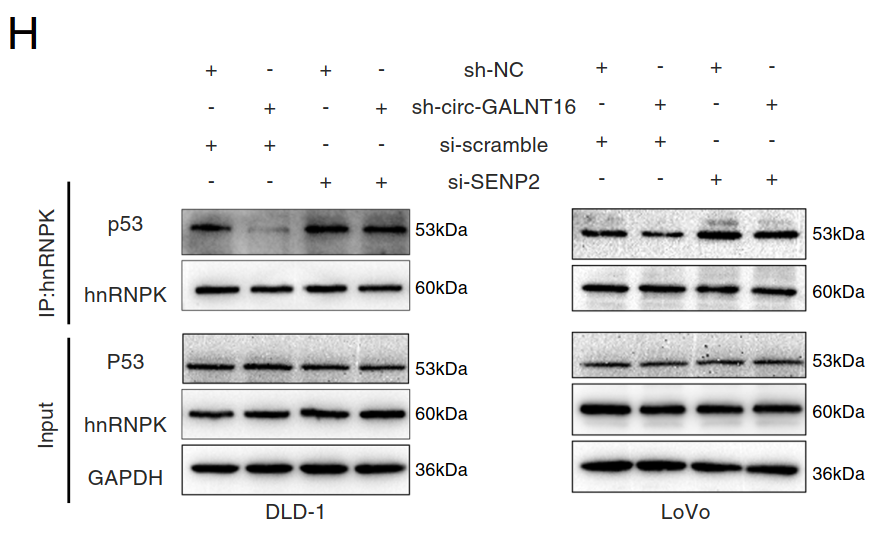 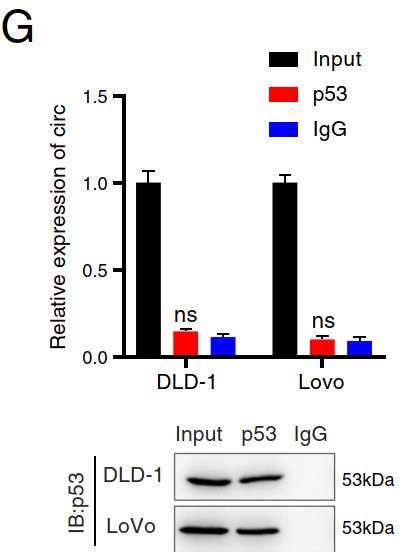 23
Summary
SENP2
SUMO
CircGALNT16
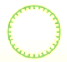 hnRNPK
p53
24
Results
The downstream genes influenced by circGALNT16
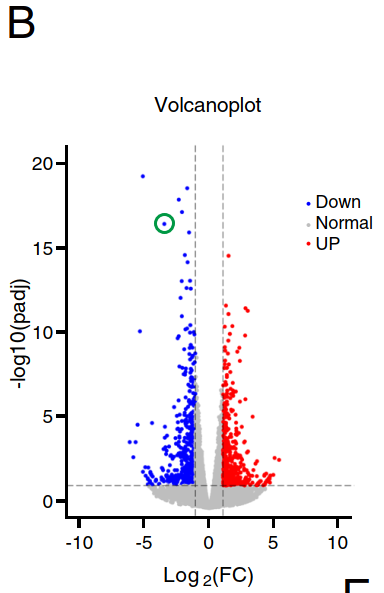 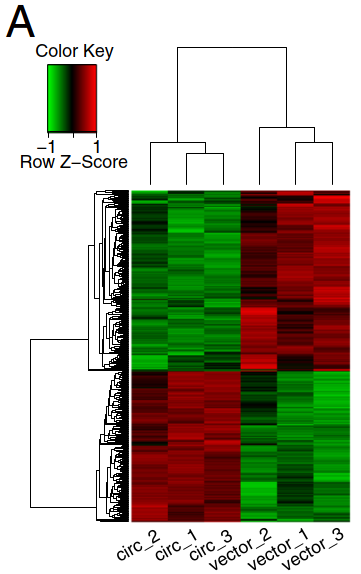 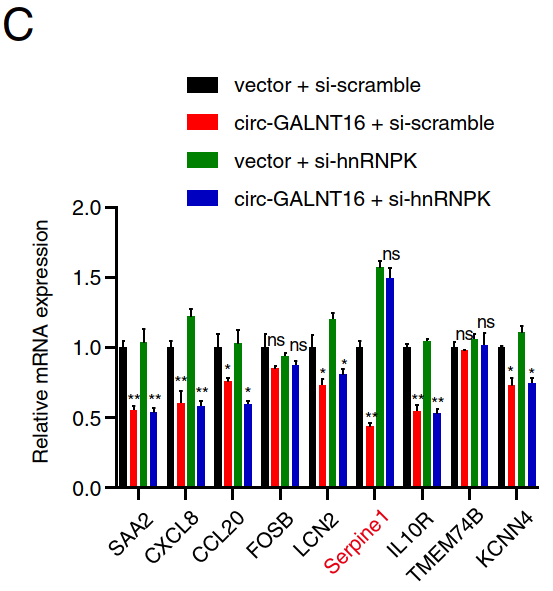 25
Results
The level of Serpine1 was downregulated by circGALNT16
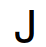 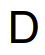 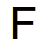 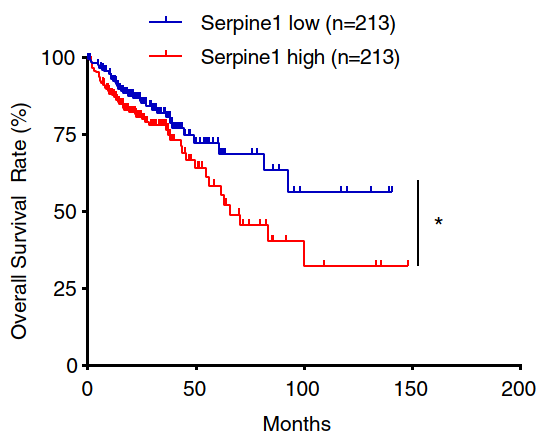 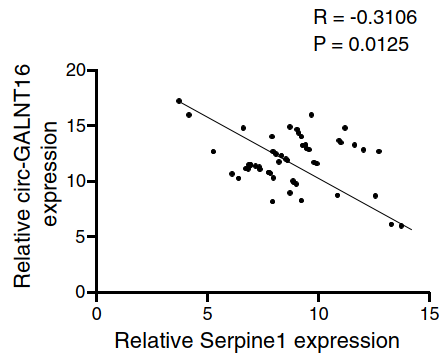 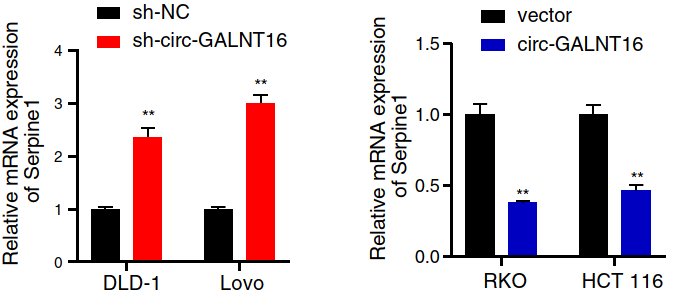 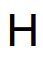 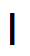 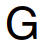 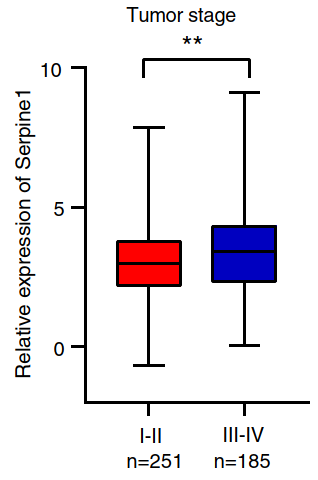 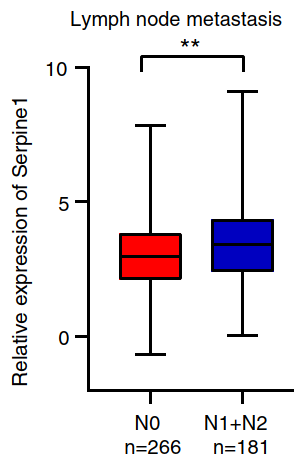 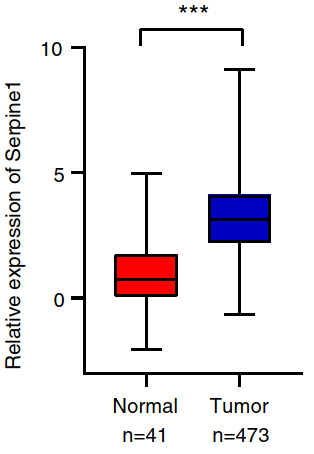 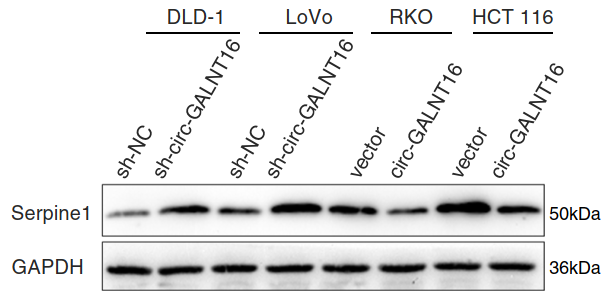 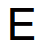 26
Results
CircGALNT16 regulated cell cycle through Serpine1
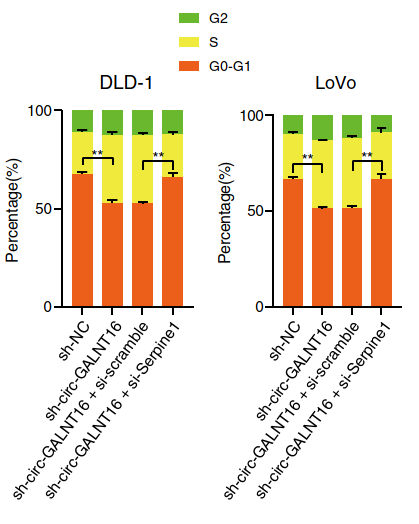 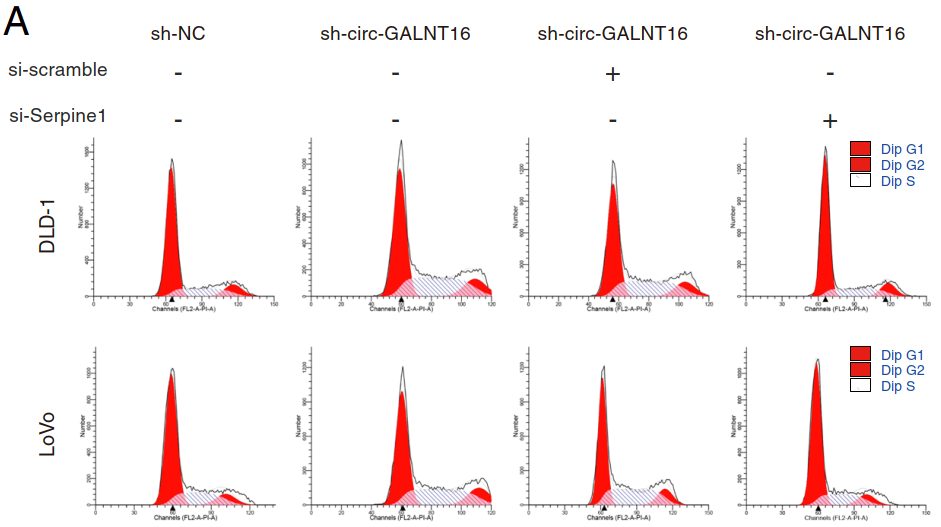 27
Results
CircGALNT16 regulated apoptosis through Serpine1
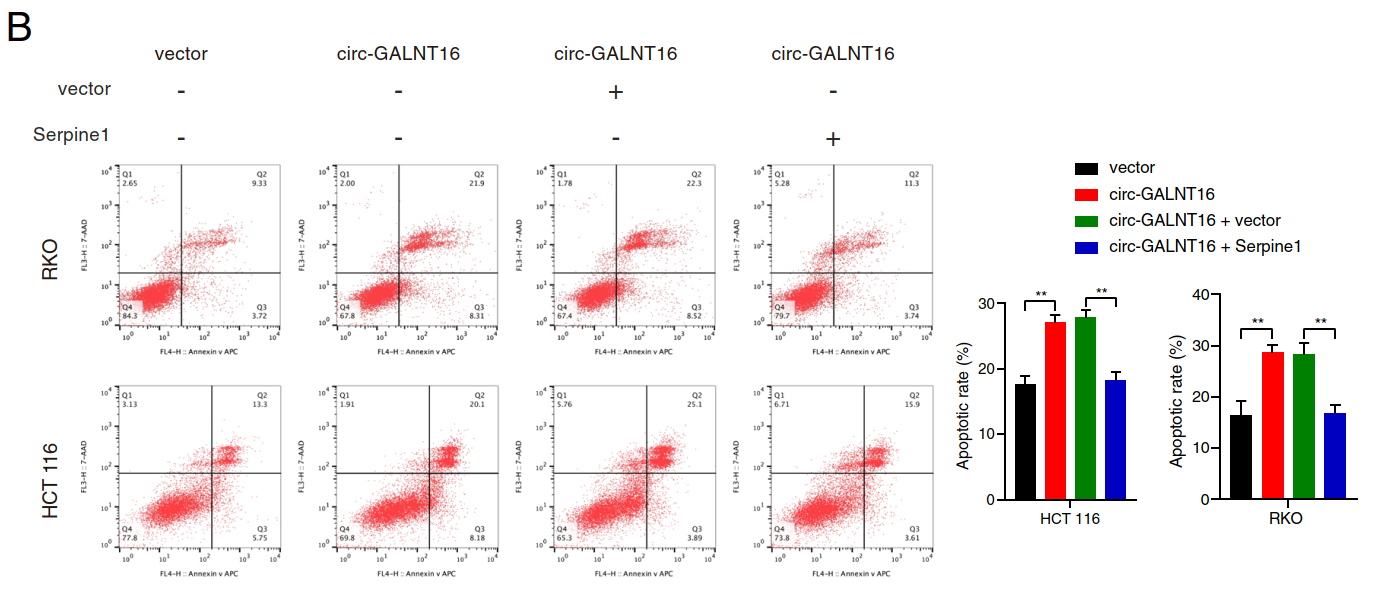 28
Results
CircGALNT16 regulated cell cycle and apoptosis through Serpine1
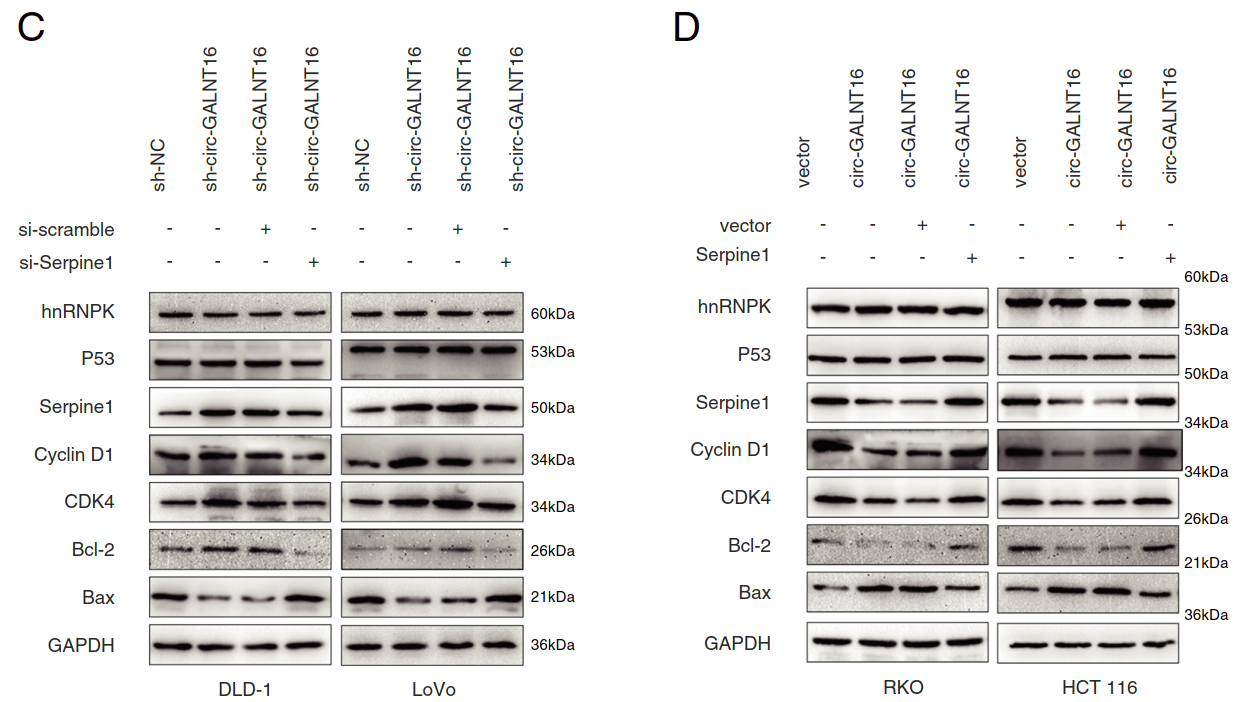 29
Summary
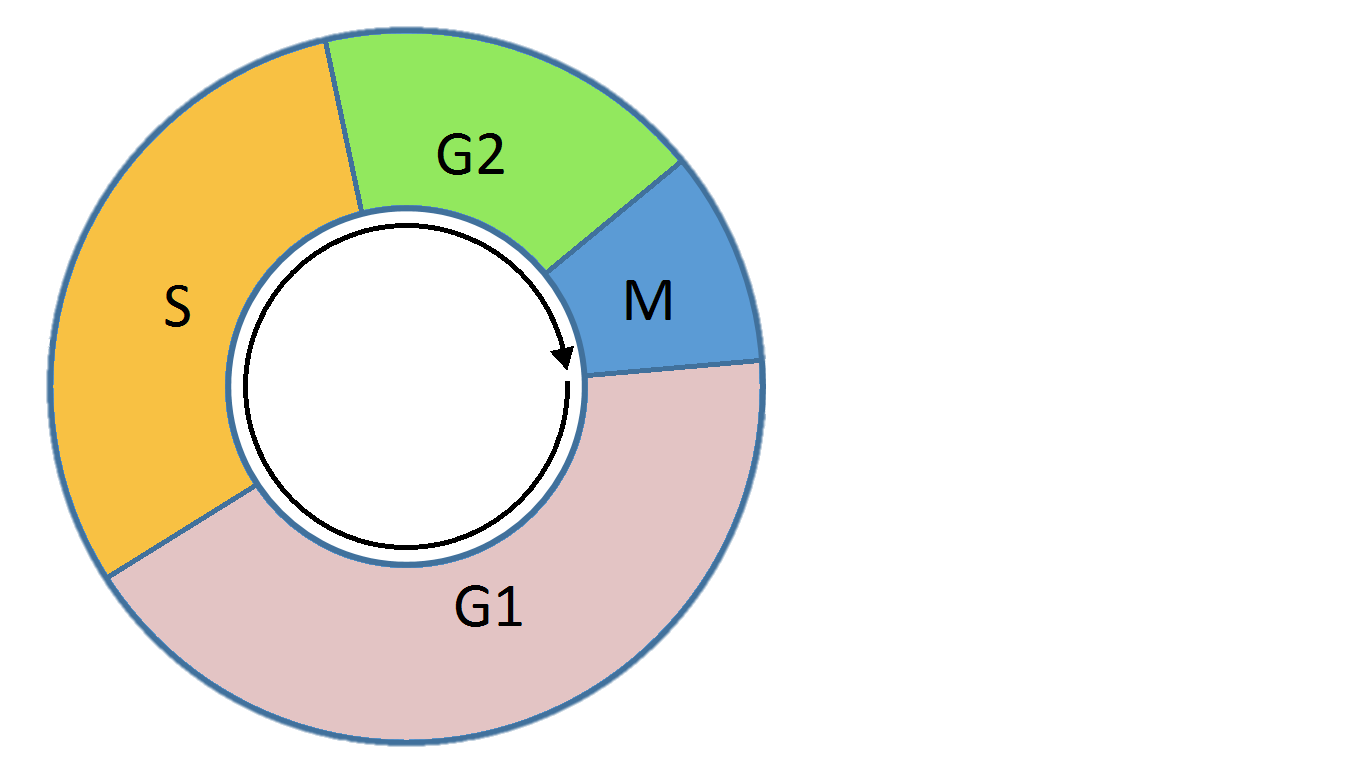 CircGALNT16
Serpine1
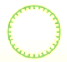 SUMO
p53
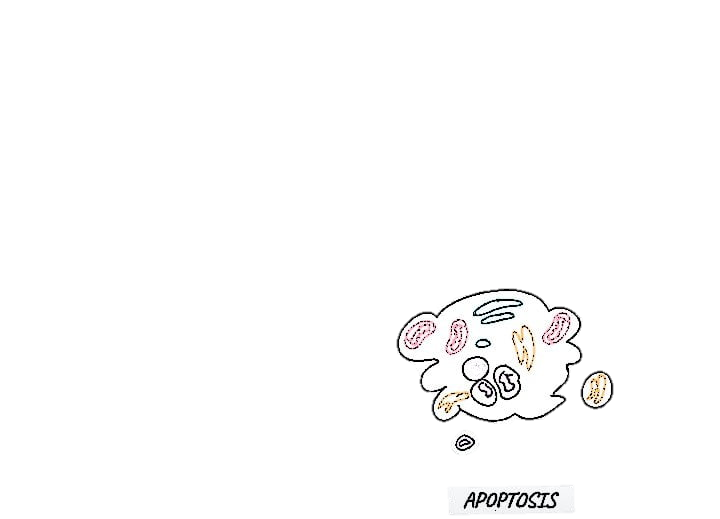 hnRNPK
30
Results
CircGALNT16 inhibited Serpine1 through the SUMOylation of hnRNPK and p53
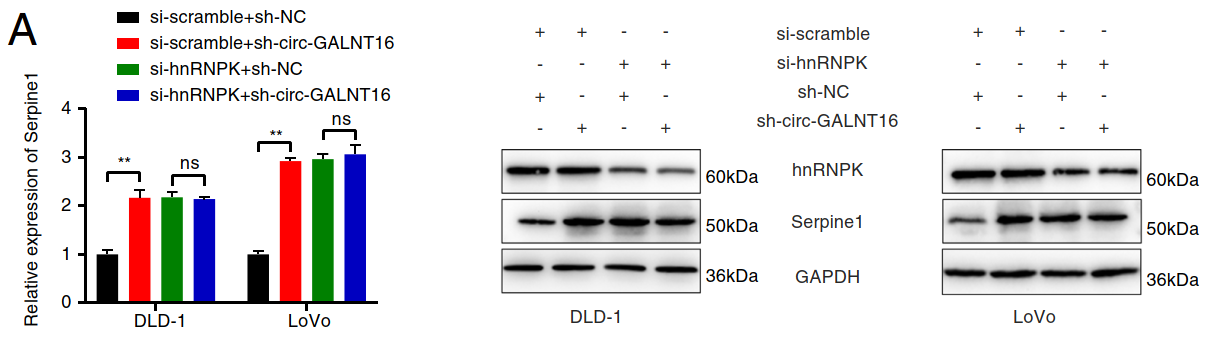 CircGALNT16
hnRNPK
SUMOylation
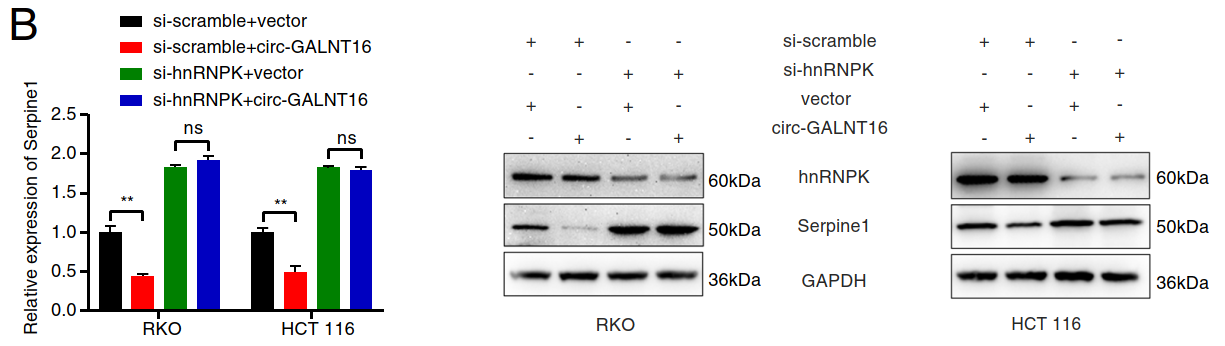 Serpine1
31
Results
CircGALNT16 regulated Serpine1 through the SUMOylation of hnRNPK and p53
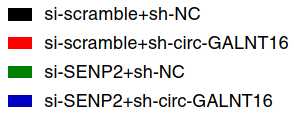 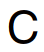 CircGALNT16
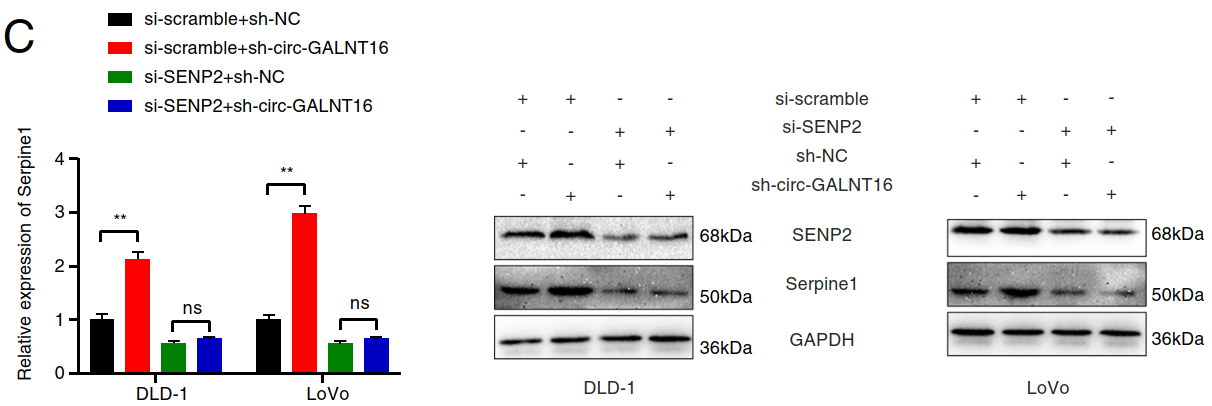 SENP2
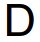 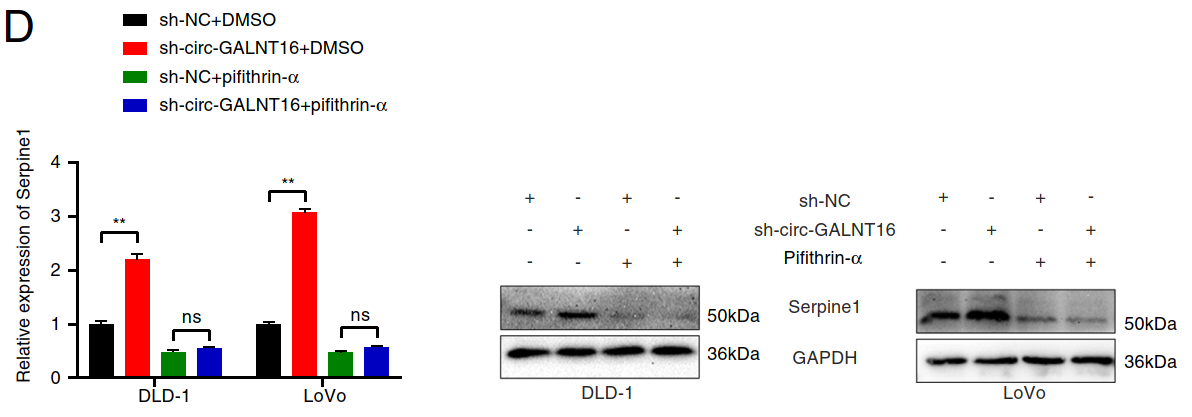 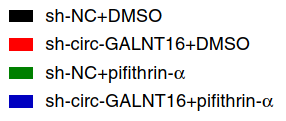 hnRNPK
SUMOylation
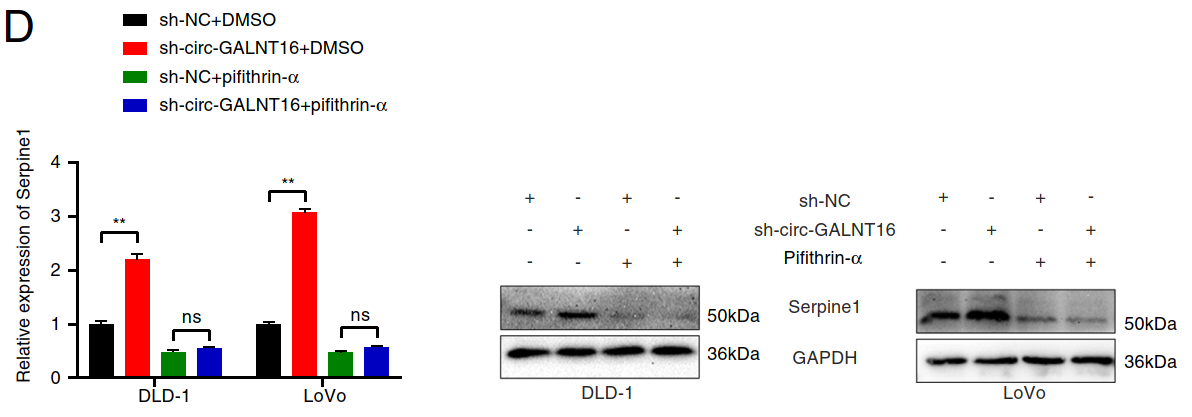 Serpine1
32
Results
CircGALNT16 regulated Serpine1 through the SUMOylation of hnRNPK and p53
CircGALNT16
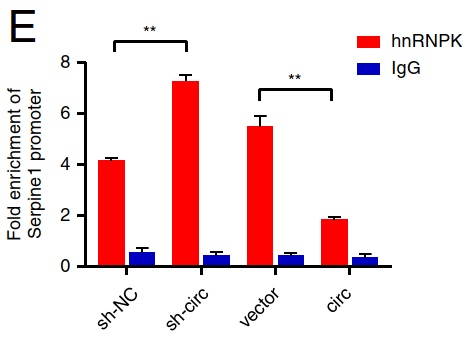 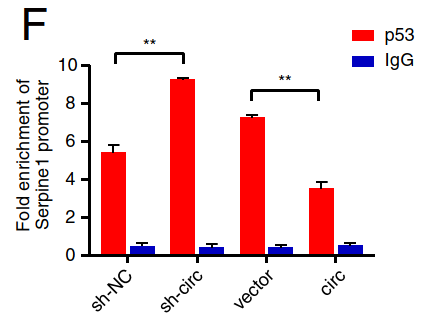 hnRNPK
SUMOylation
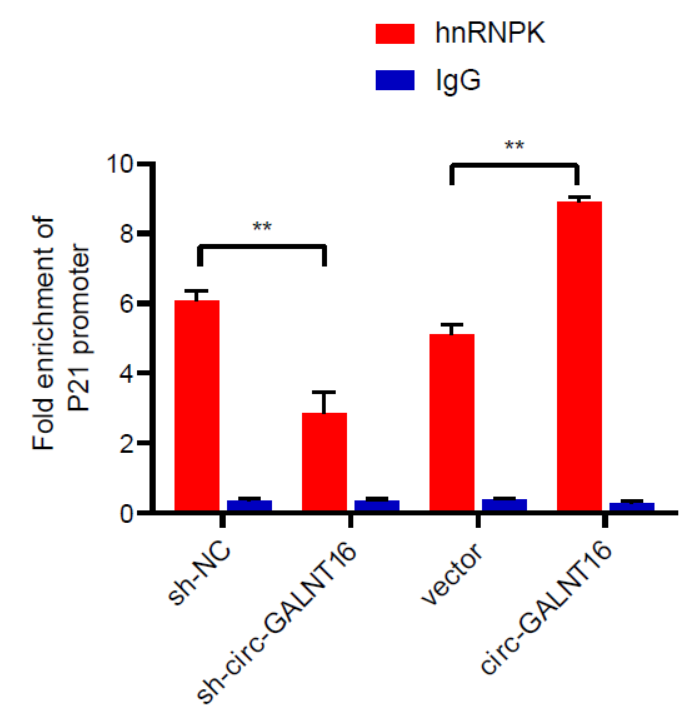 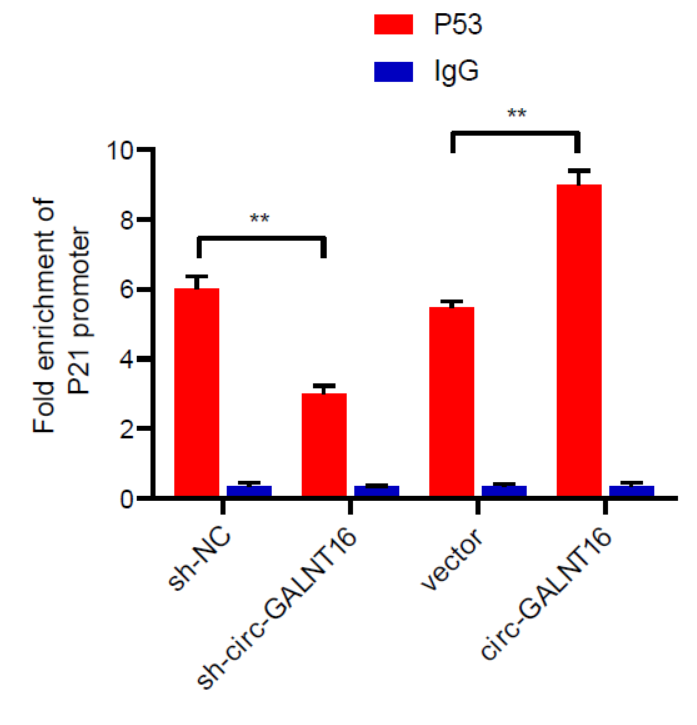 Promoter
of
Serpine1
Serpine1
33
Conclusion
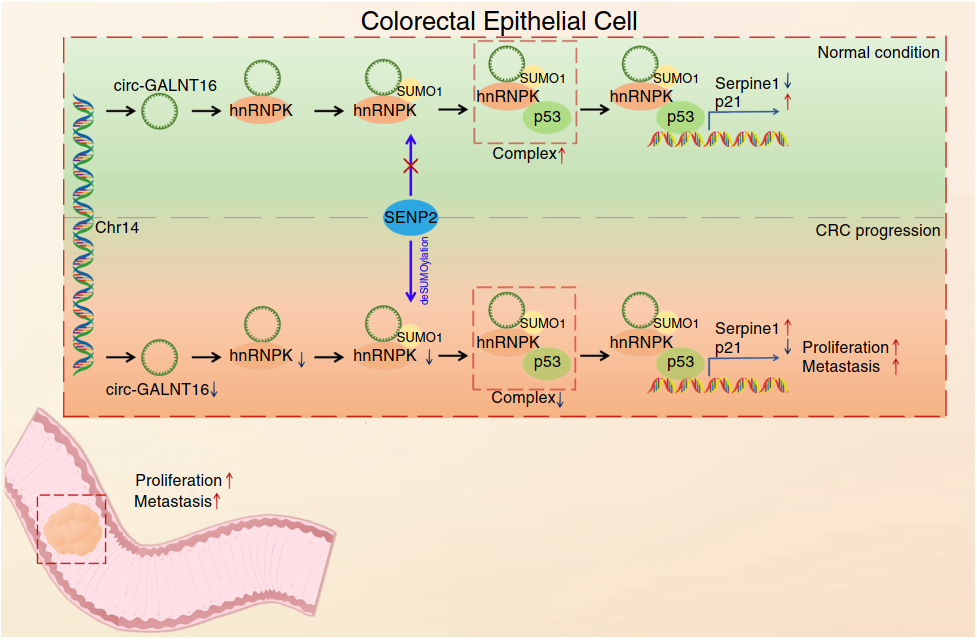 34